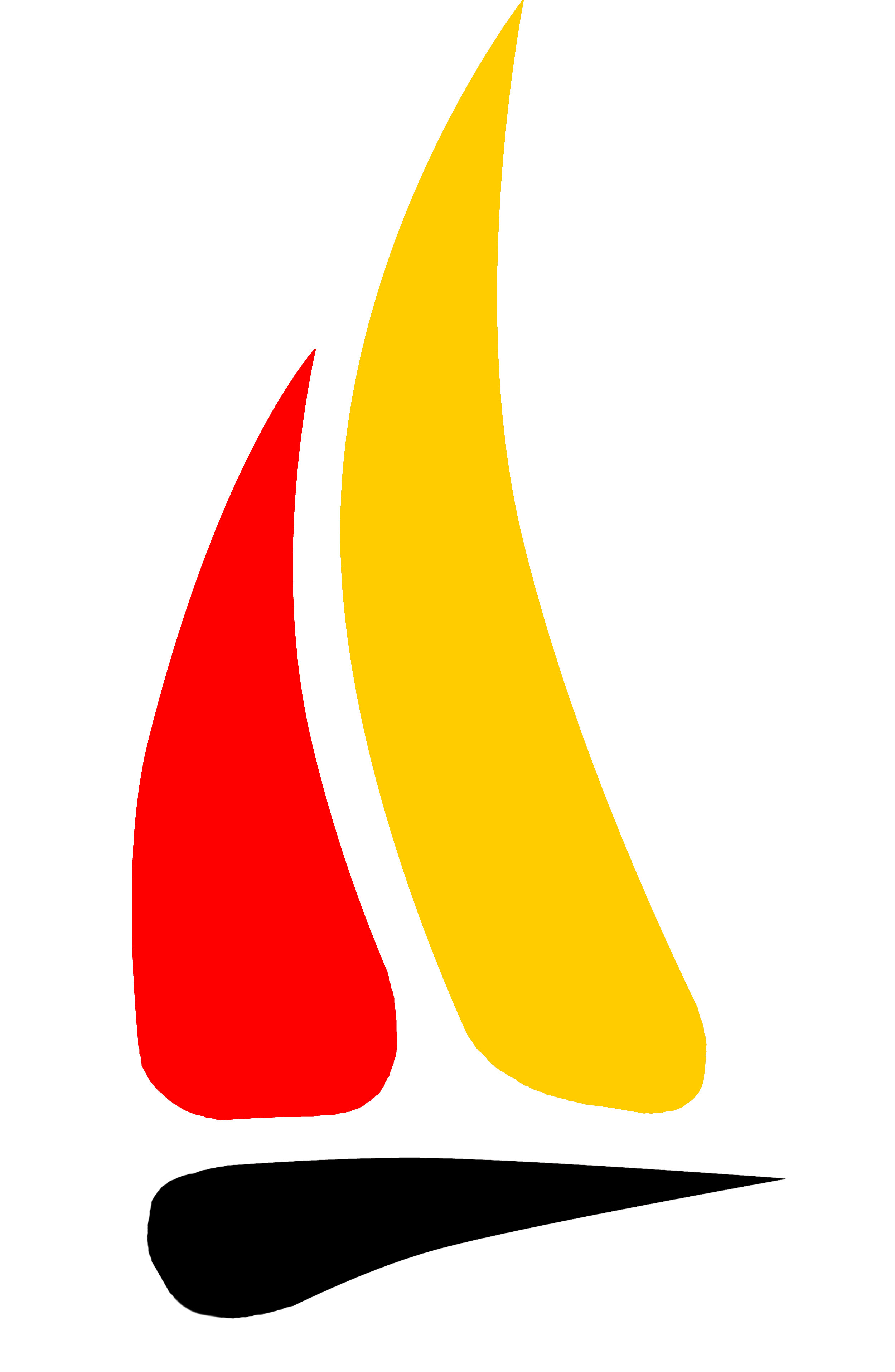 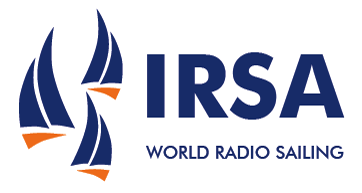 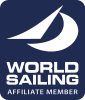 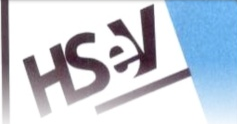 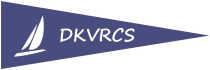 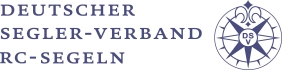 10R & Marblehead ClassWorld Championship2018 Biblis
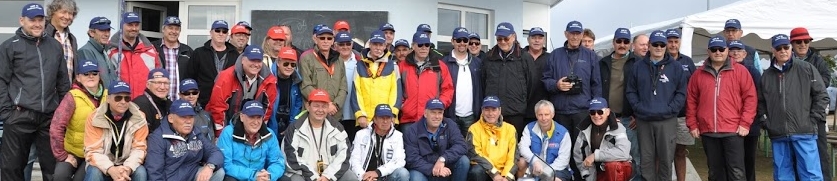 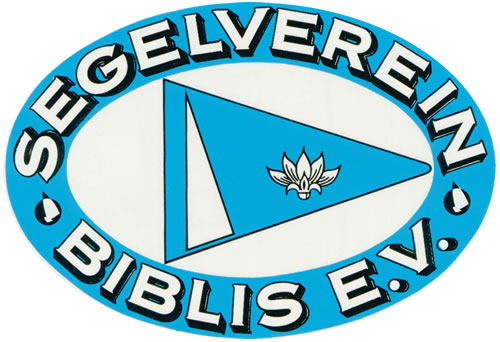 4/10/2023
1
German Marblehead Championship 2015 Biblis
Participation
Wir haben über alles 105 Teilnehmer aus 15 Nationen
Australien, Österreich, Belgien, Frankreich, Deutschland, Italien, Niederlande, Neuseeland, Portugal, Russland, Schweden, Schweiz, England, Ukraine, Weißrussland
Marblehead 82 Teilnehmer
Ten Rater 55 Teilnehmer
2
Worlds 2018 Biblis
4/10/2023
Social Events
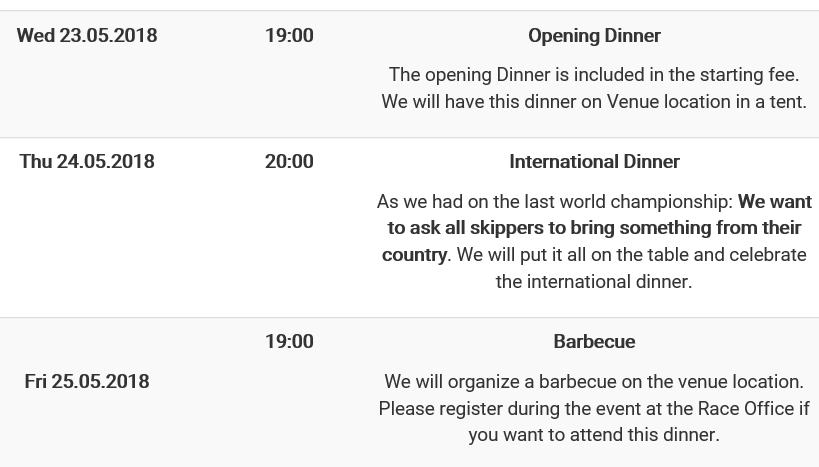 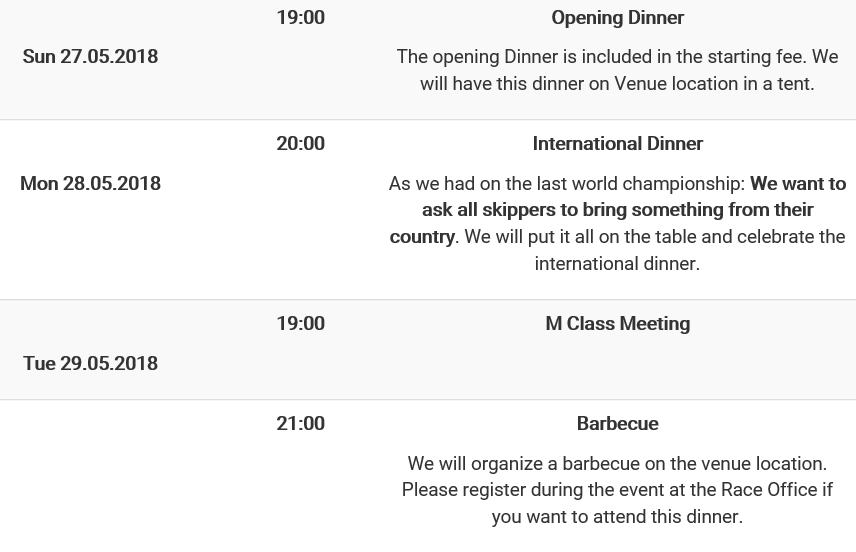 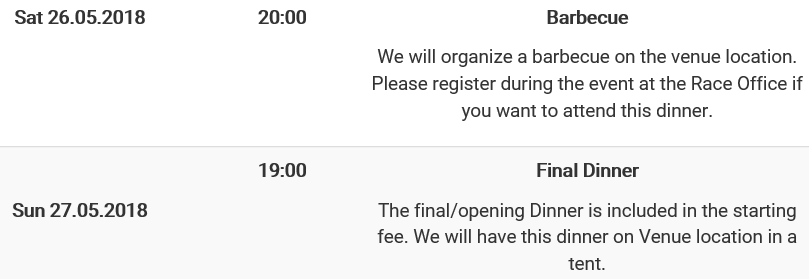 3
Worlds 2018 Biblis
4/10/2023
Organisation
4
Worlds 2018 Biblis
4/10/2023
Organisation
5
Worlds 2018 Biblis
4/10/2023
Budget erste grobe Abschätzung
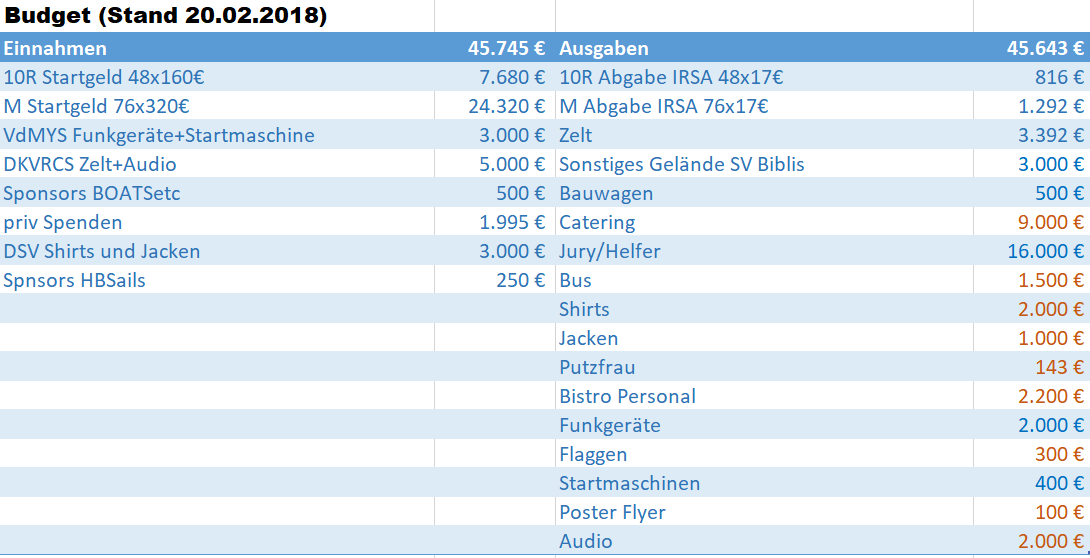 Ausgaben:			   		€ 30.000
Zelt ca.:					€ 5.000
Container 				€ 1.000
Catering 					€ 9.000
Umpire / Jury				€ 8.000(Reisekosten, Kost und Logis)
Helfer					 € 5.000(Kost und Logis)
Beschallung	 			€ 2.000
Ersthelfer 
Preise / Giveaways
Einnahmen:				€ 42.000
Startgelder:		 	€ 30.00010R:	48 x € 150 =	€ 7.200M:	76 x € 300 =	€ 22.800
DSV Zuschuss:		€ 4.000
DKVRCS :			€ 5.000
VdMYS:				€ 3.000
HSEV = ?
Sponsoren = ?
6
WM 2018 Biblis
4/10/2023
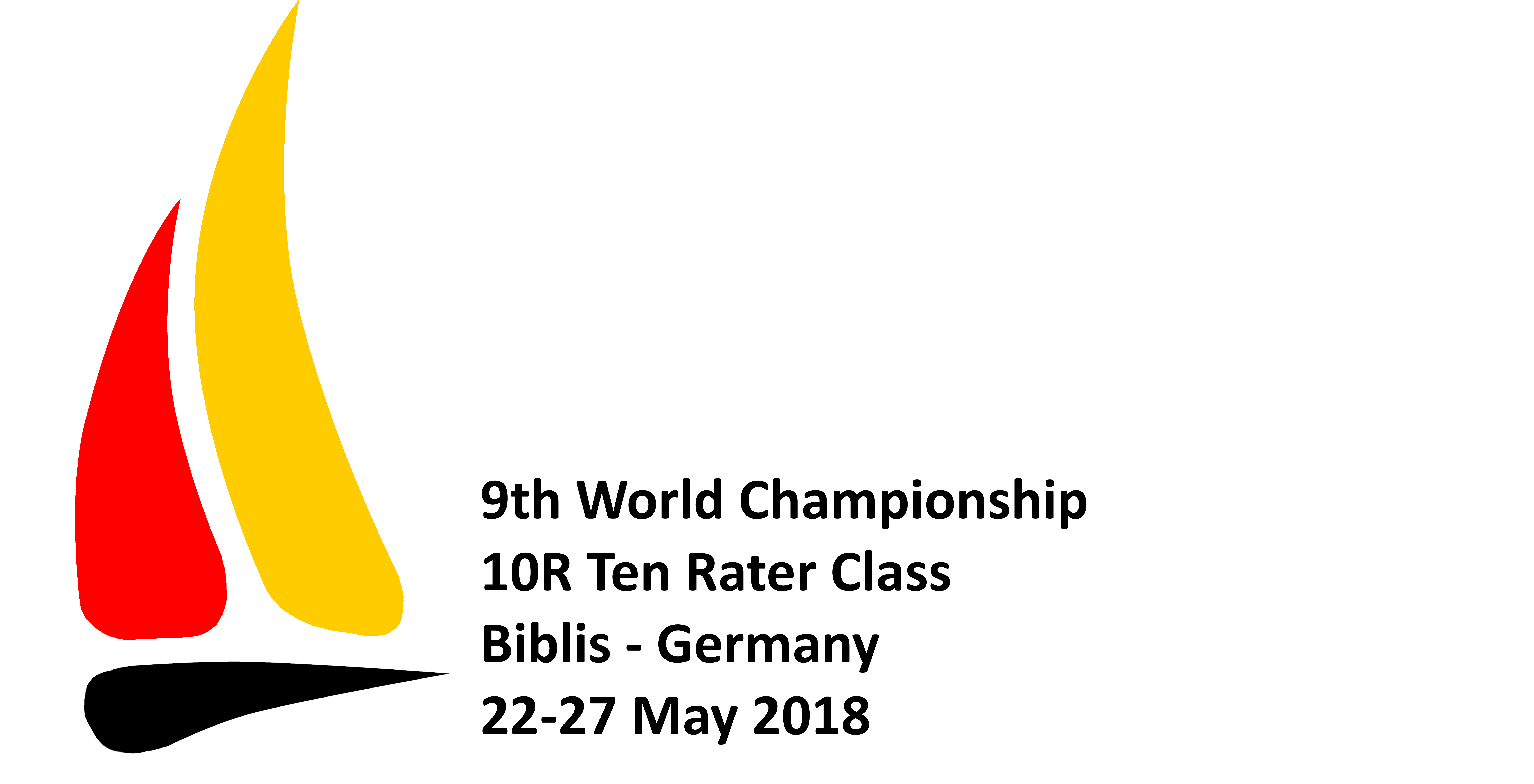 Thank you
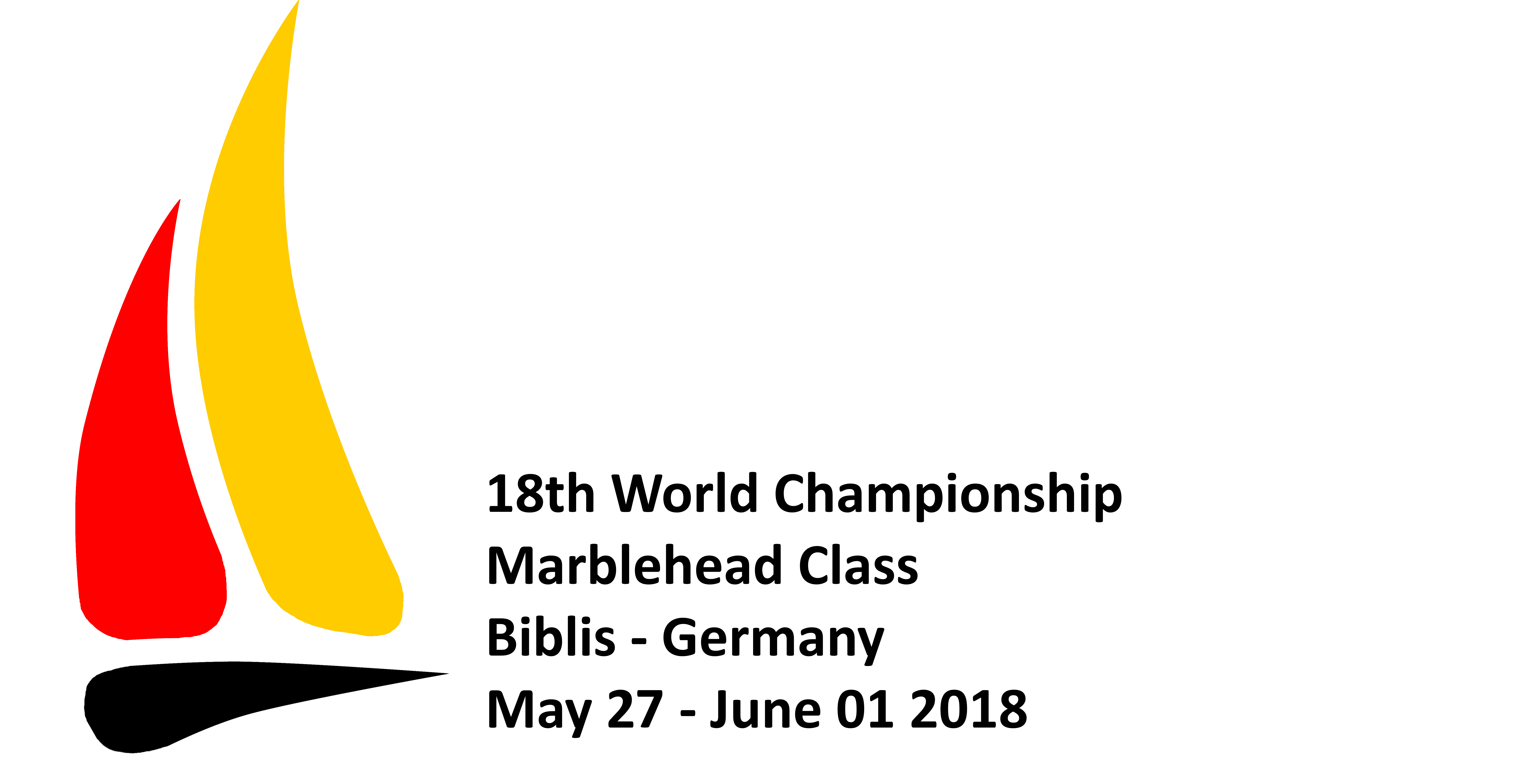 WM 2018 Biblis
4/10/2023
7